Деловая игра «В мире профессий»
Составитель: Попикова Т.Б.
учитель начальных классов
город Санкт-Петербург 
ЧОУ Школа ГРАН
Скажите, кто так вкусно
Готовит щи капустные,
Пахучие котлеты,
Салаты, винегреты?
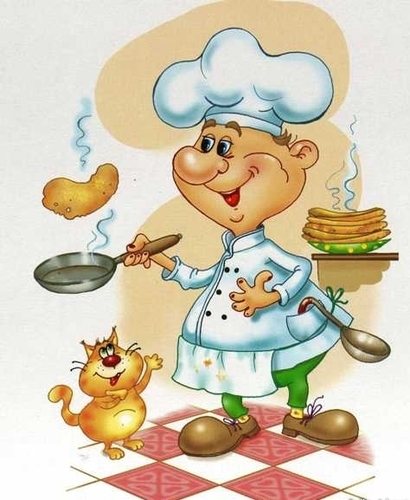 Кто в дни болезней всех полезней?
И лечит нас от всех болезней?
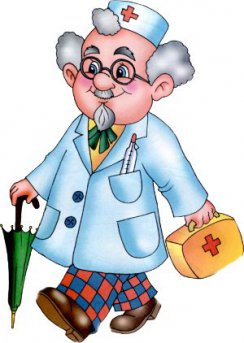 В доме 10 этажей,
В доме тысячи людей.
Кто построил этот дом,
Дом, в котором мы живем?
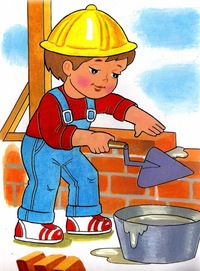 Ежедневно спозаранку
В руки он берёт баранку,
Крутит, вертит так и сяк,
Но не съест её никак?!
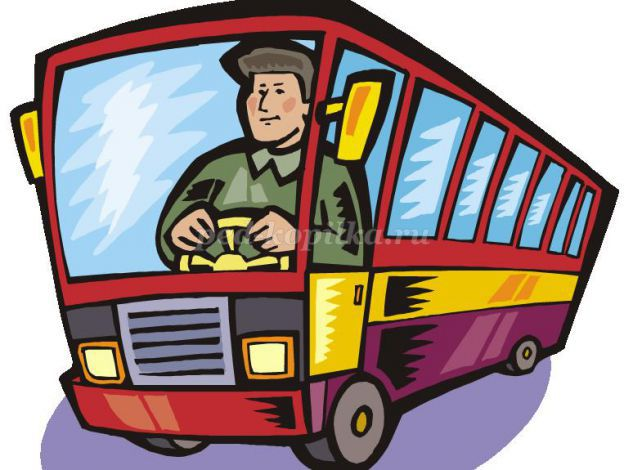 Мы учим детишек
Читать и писать,
Природу любить,
Стариков уважать?
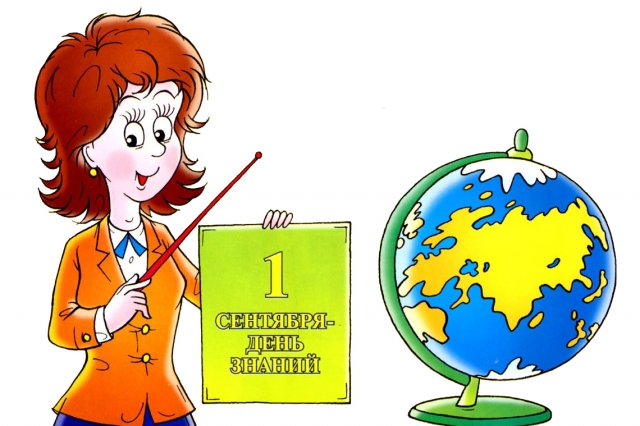 С книжкой кто в руке – читатель.
Книги пишет кто?
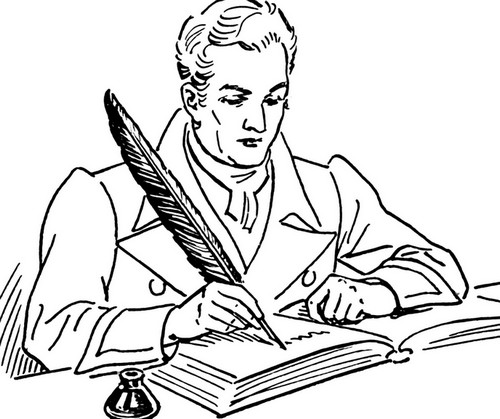 Зарю поёт селу петух –
Коров на луг ведёт…
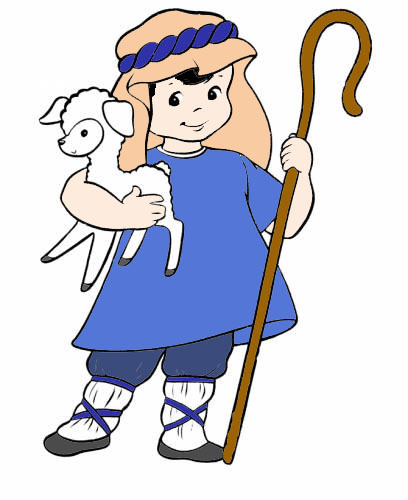 Хозяин книг и книжный лекарь.
Так кто же он?
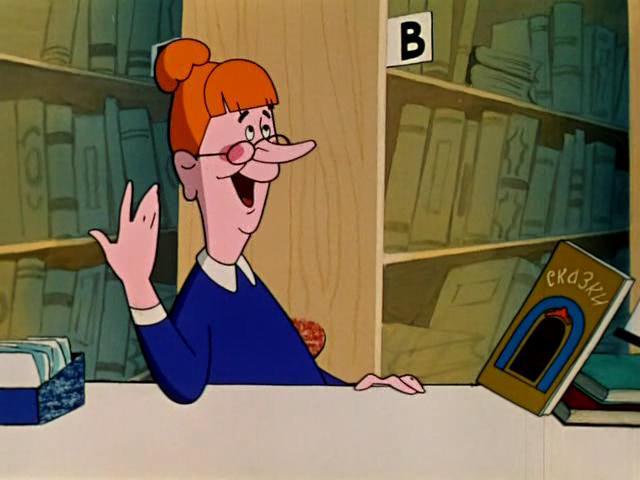 В небе синем самолёт,
Управляет им …..
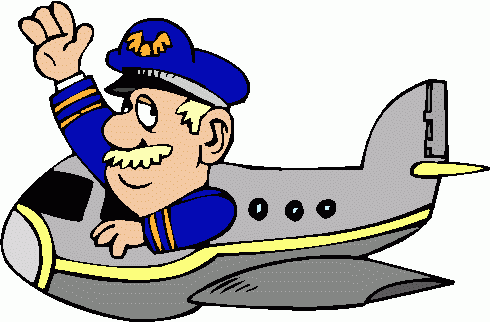 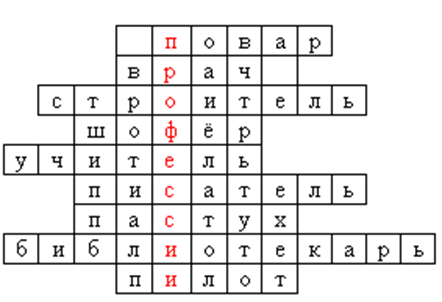 «Профессия – это основное занятие человека».
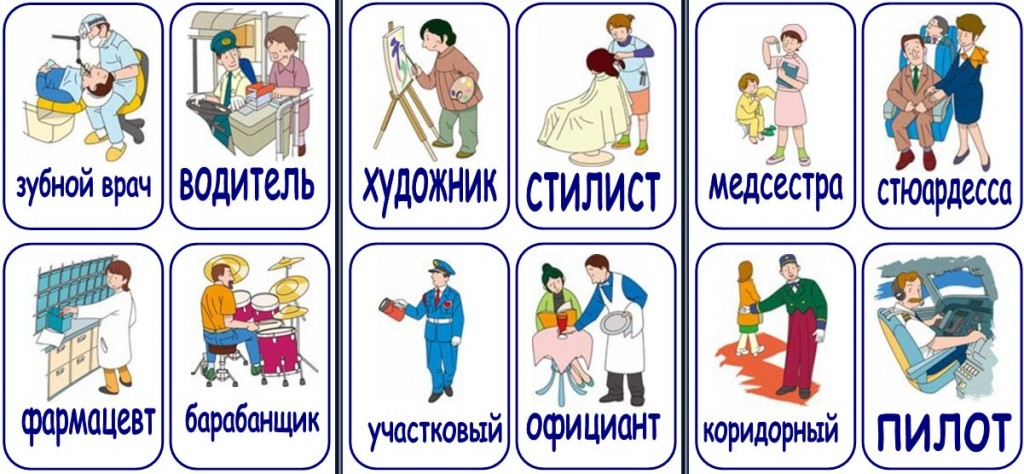 «Собери пословицы»
1.	Кто любит труд, того люди чтут.
2.	Труд человека кормит, а лень портит.
3.	Языком не торопись, а делом не ленись.
4.	Кто любит трудиться, тому без дела не сидится.
5.	Научился сам -  научи другого.
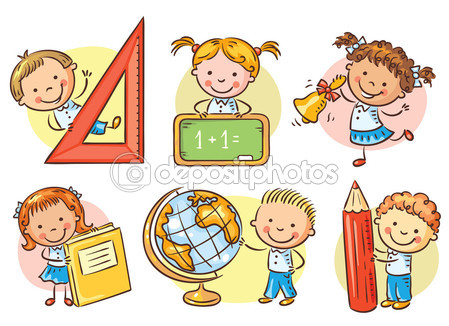 «Угадай профессию»
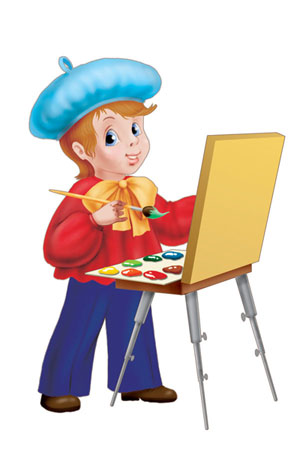 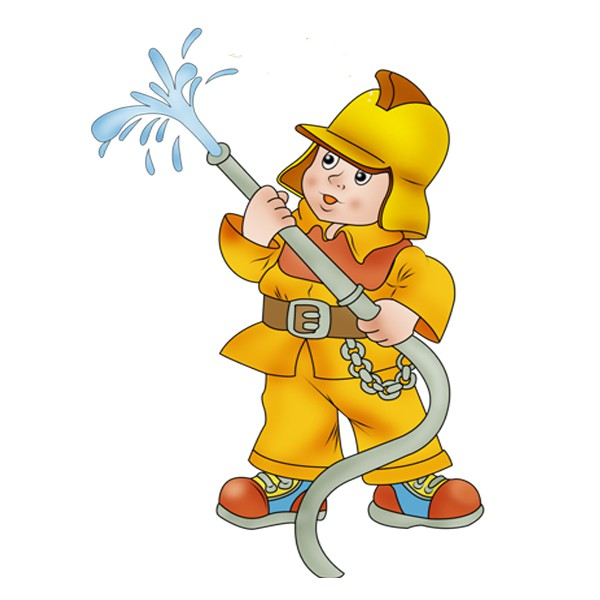 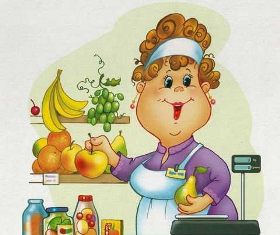 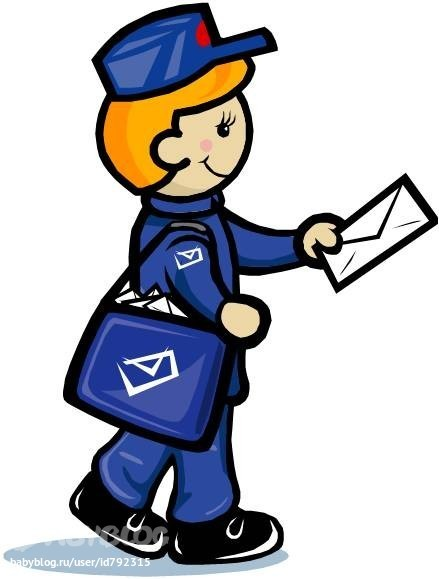 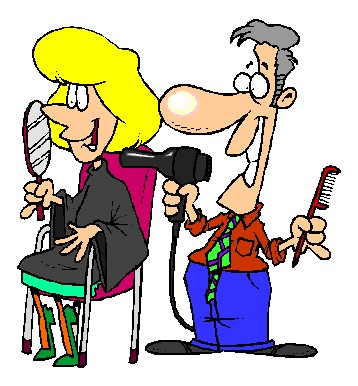 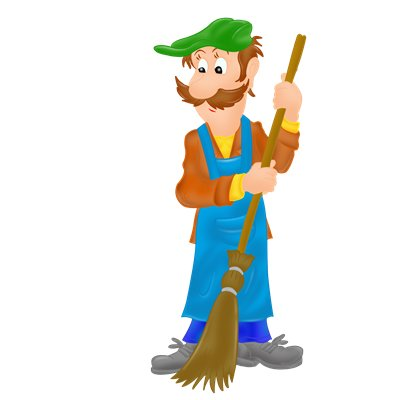 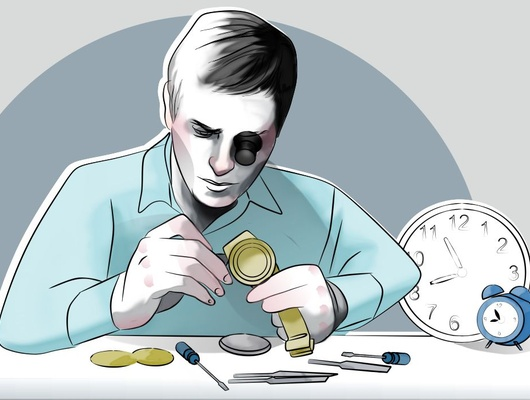 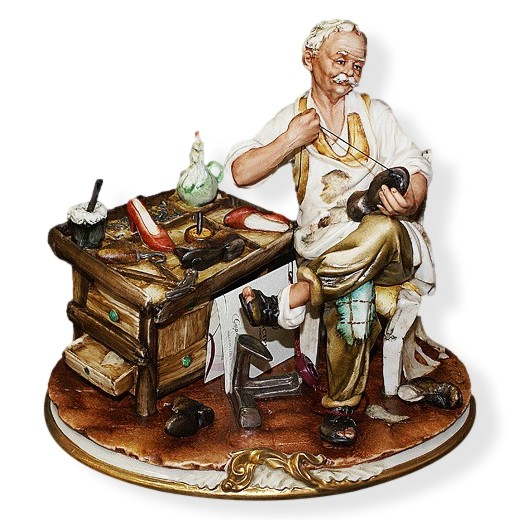 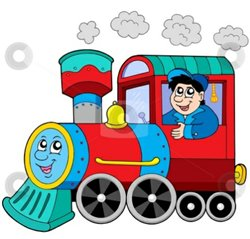 «Кто чем занимается?»
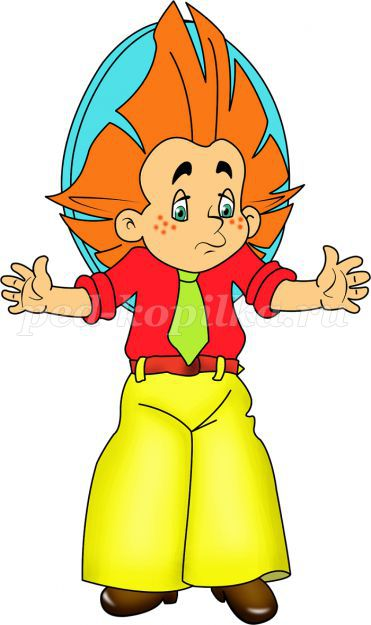 •	Зубы лечит: хирург, стоматолог, медсестра.
•	Корову доит: доярка, пастух, дворник.
•	Дом строит: маляр, строитель, слесарь.
•	Снег метёт: шофёр, лётчик, дворник.
•	Детей учит: библиотекарь, нянечка, учитель.
•	Рубашки шьёт: швея, сапожник, часовщик.
•	Охраняет границу: тракторист, пограничник, почтальон.
•	Добывает уголь: художник, водитель, шахтёр.
«Кто так говорит?»
•	«Кому добавки?»
•	«Какой зуб вас беспокоит?» 
•	«Большое спасибо за покупку» 
•	«Вам посылка, распишитесь!» 
•	«В мою сеть попало много рыбы!» 
•	«Тема сегодняшнего урока «Полезные ископаемые». 
•	«Присаживайтесь, как будем стричься?»
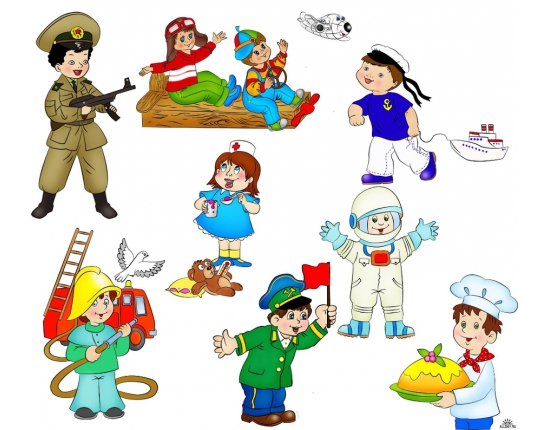 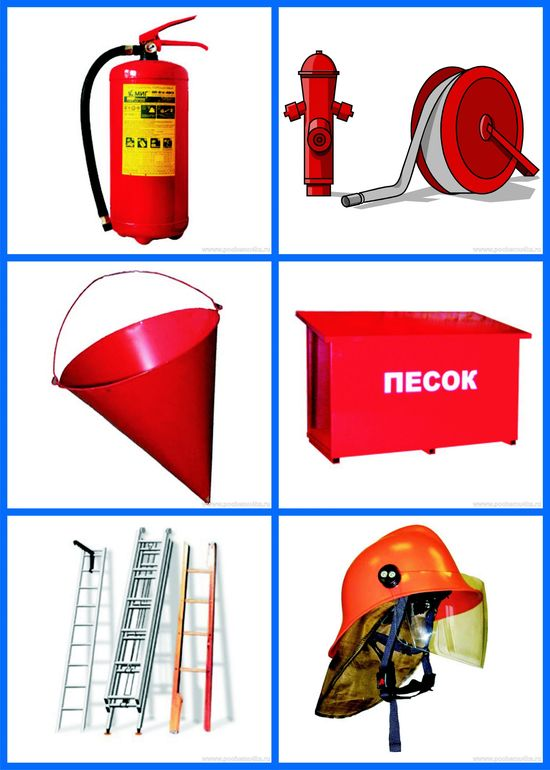 «Профессии по ассоциации»
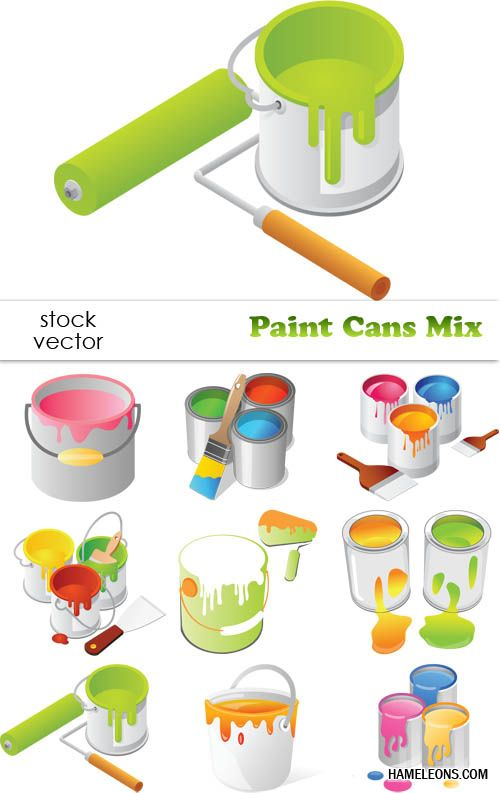 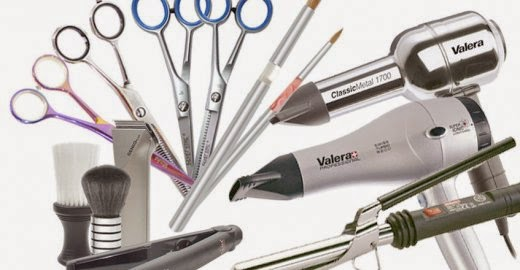 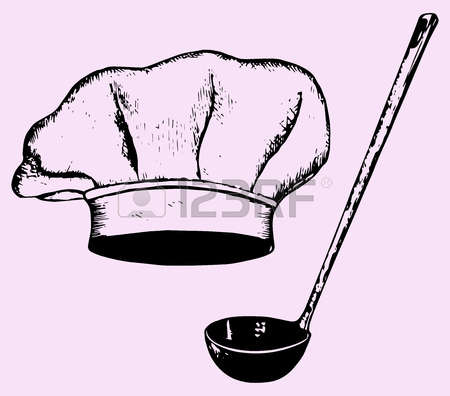 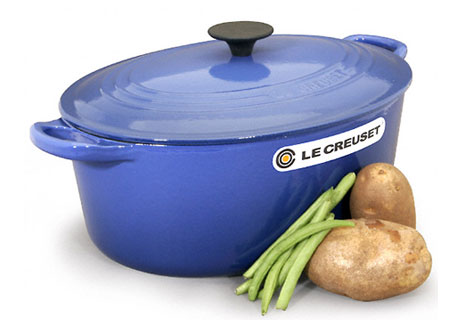 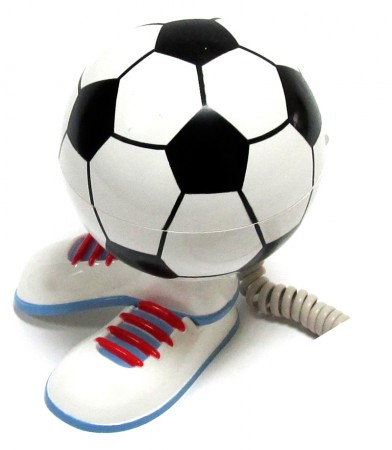 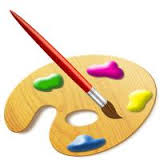 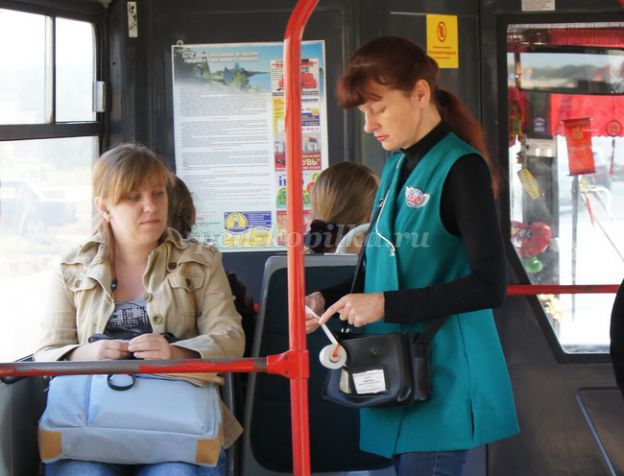 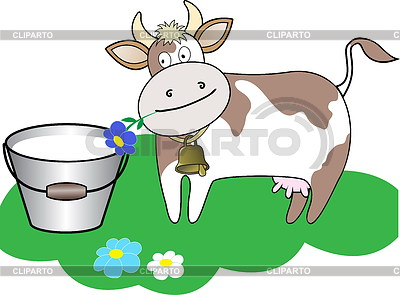 «Восстанови рифму»
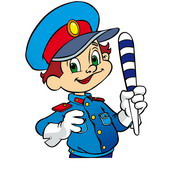 Профессий всех не сосчитать!
А вы какие можете назвать?
Поезд водит….
Трактор водит….
В школе учит нас ….
Строит здание ….
Стены выкрасил….
Доску выстругал…
В шахте трудится…
В доме свет провел…
В жаркой кузнице…
Кто всё знает - …(молодец!)
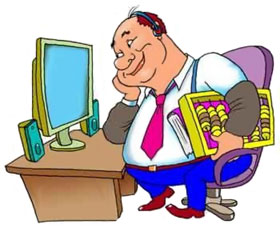 Профессий много в мире есть,
Их невозможно перечесть.
Сегодня многие нужны,
И интересны, и важны.
И ты скорее подрастай,
Профессией овладевай.
Старайся в деле первым быть
И людям пользу приносить!